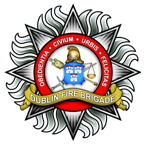 Valuation Project2014
Dublin Fire Brigade
Valuation Project
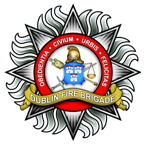 Scope
A positive metric for DFB
A monetary value of the property we save
Domestic property Only
Similar Schemes
Calgary, Canada.
New Zealand
[Speaker Notes: Fatalities / Rescues
Turnouts]
Calgary Fire Department
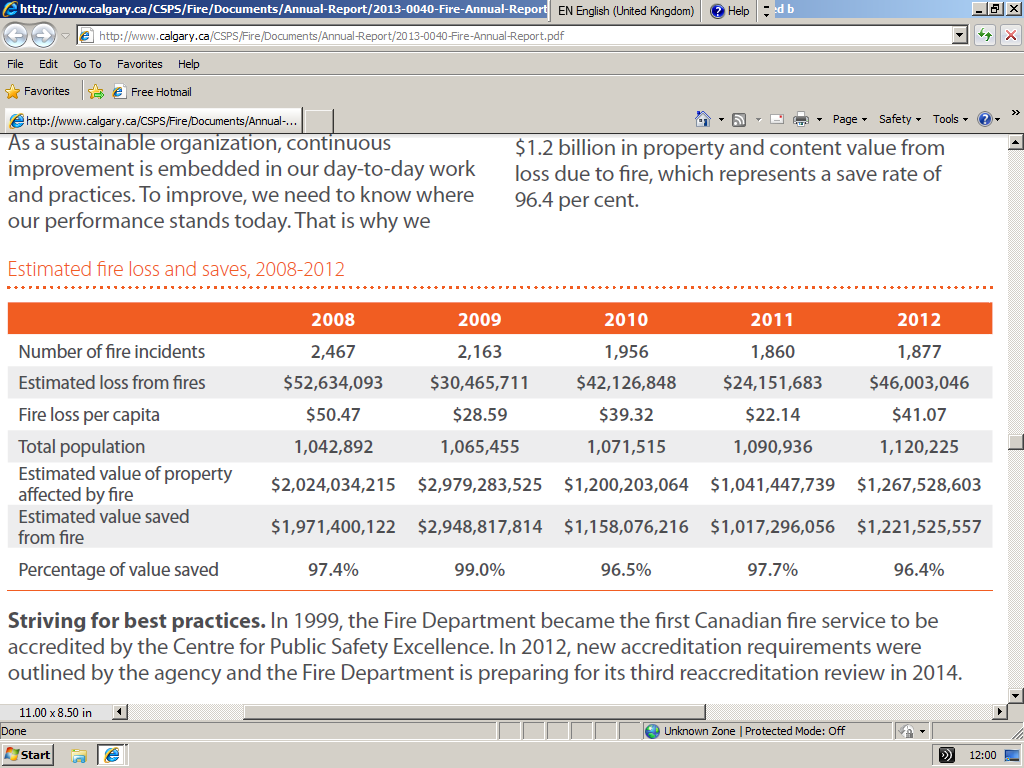 New Zealand Fire Service
“Estimated Area of Flame Damage to Structural Fabric of Building”
S/O estimates damage in m², 
Quantity Survey Construction Cost/m²
Emphasis on Response Times

Dublin - Keep simple!
Area Damaged x Value of Property
Valuation Project
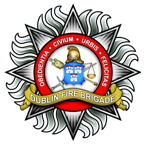 Area of Flame Damage
Estimated % of total area – Incident Commander
Subjective, Experience, Consolidate into Schedule
NB: General Quality of Form Completion!  

Value of property
SCSI = €1,768/m² (Dublin) - Building and Furnishings
Residential Property Price Register (PSRA)
Local Property Tax – Revenue Commissioners
[Speaker Notes: SCSI = Complete Rebuild only
PSRA – Property Services Regulatory Authority]
Valuation Project
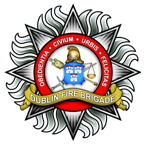 Local Property Tax Valuation
‘Agreed’ with Owner
Reasonably Objective
Available
https://lpt.revenue.ie/lpt-web/valuation-guide/index.htm
[Speaker Notes: Revenue Commissioners happy that data has settled down]
Valuation Test 2013
[Speaker Notes: A=90%, B=88%, C=85%, D=83%, E=93%, F=89%.]
Damage Calculation
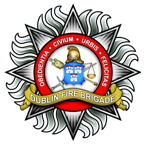 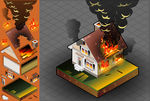 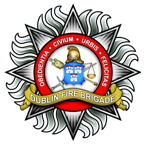 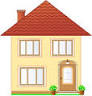 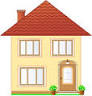 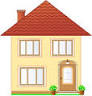 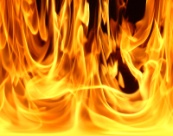 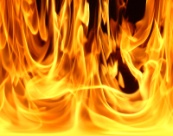 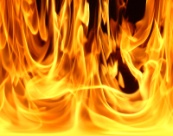 No Damage		          ? 15-25%		       ? 50%
Valuation Pilot Test 2014
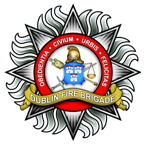 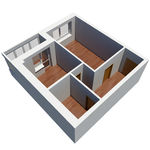 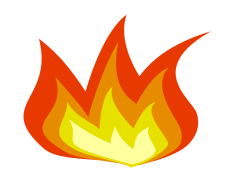 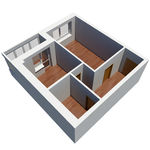 Valuation Pilot Test 2014
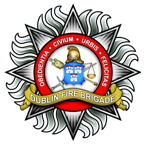 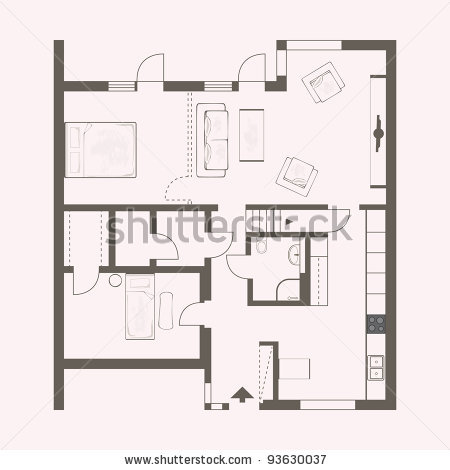 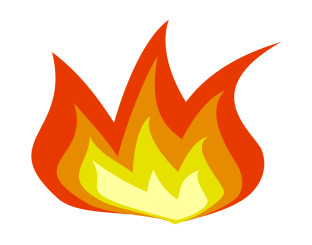 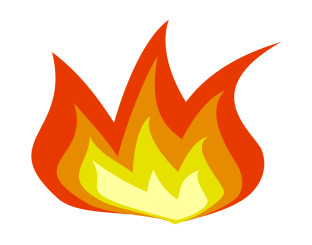 [Speaker Notes: Apartment - Kitchen]
Valuation Pilot Test 2014
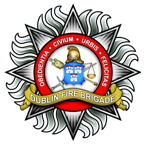 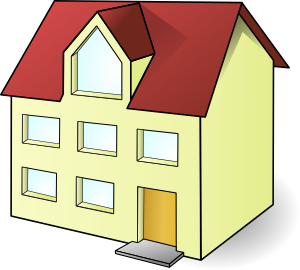 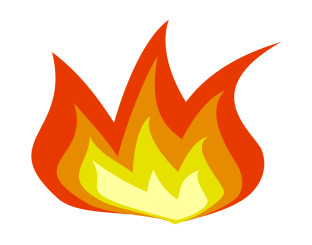 Valuation Pilot Test 2014
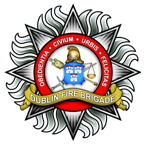 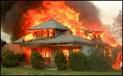 Valuation Pilot Test 2014
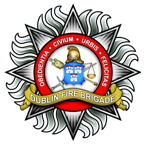 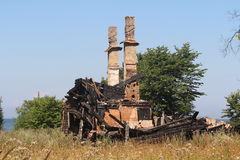 [Speaker Notes: 100% !]